Working with UNENE
My interest…
Subatomic/nuclear physicist that provides training relevant to the nuclear energy industry 
Can we improve the education of our graduates to go into the energy sector?
UNENE board rep from UM – hearing a need for nuclear energy industry workers
Can UM and Prairie Universities contribute?
Canadian Institute of Nuclear Physics Nuclear Education and Training and Equity Diversity and Inclusion Scientific Working Group Chair
https://cinp.ca/
Can we improve the relationship between nuclear physics and nuclear    energy industry?
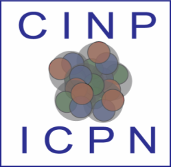 Nuclear Physics Programs in Canada
University of Guelph
University of Manitoba
McGill University
Mount Alison University
University of Regina
Saint Mary's University
University of Winnipeg
University of Calgary
Simon Frasier University
McMaster
UBC (w/ TRIUMF advisor)
Esam Hussein, retired, U Regina
“…I think the most effective model is that of UNENE which allows graduates for many undergraduate disciplines to familiar (sic) themselves with nuclear power.  The initial challenge was having UNENE courses approved as university courses by different senates.  However, your effort and that of Arthur to offer an introductory course in nuclear engineering/science is a very effective way of inciting undergrads to consider nuclear careers. ”
How to fit within UNENE’s needs
Undergraduate
Individual courses
Microcredentials
Graduate
Individual courses
Microcredentials 
Western Dean’s agreement 
Coop opportunities at McMaster, power plants, other companies
Can we offer a nuclear energy course that would count as the MATH credit for students in the Faculty of Arts?
Individual Courses in various departments
Subatomic Physics and Medical Physics
various engineering departments
Chemistry
Environmental Science
Geology
Arts? (History, Law, etc)
Physics courses
Intro to Nuclear Energy – New
Energy Sources (Physical Aspects) - Existing
Nuclear Waste Production, Reduction and Storage - New
Simulations for nuclear energy – neutron transport, medical, shielding and computational fluid dynamics – New
Applied Nuclear science  – Existing
Medical Radiation Physics – Existing
Chemistry
Nuclear waste management?
Nuclear Waste Production, Reduction and Storage – New (w/ physics?)
Computer science
Simulation and data processing
Engineering
thermodynamics, specifically for heat exchangers and heat (steam) driven turbine power systems, where nuclear would be the heat source
sensors and instrumentation
Existing courses - energy systems in general
power grids
overall system stability
power transmission. 
These might be useful for places where a grid manager would be involved with mixed energy systems (nuclear + others).
Other faculties
Law/history
Policy
Contracts
Licensing 
Human resources
Business
Other schools
Regina
UofR's Petroleum program was transformed to an Energy Systems Program
Arthur Situm - CRC chair in SMR Safety and Licensing
Western Dean's agreement
http://wcdgs.ca/western-deans-agreement.html
New Nuclear energy course
Careers in nuclear energy
Canada's history
Types of reactors
Reactor physics (fission vs. fusion, neutron transport, criticality)
Radiation effects, ALARA
What we need from UNENE
Funds for a sessional to cover existing courses
Job/coop postings in a centralized location
Funds to attend nuclear energy conferences (for students and faculty?)
Can we provide nuclear education opportunities in the Prairies?
What positions are going to be needed nationwide?
How can we contribute in a meaningful way to the larger effort?